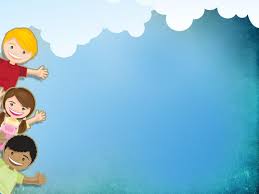 Wilujeng énjing
Wilujeng patepang deui sareng Ibu Monik dina pangajaran Bahasa Sunda.
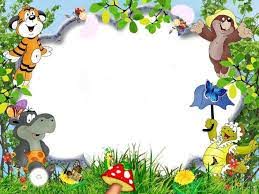 Pangajaran 2Hirup Rukun Sauyunan
Sub Tema 1
Harti Kecap
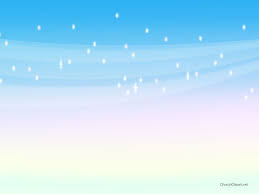 Harti kecap
Abdi wanoh jeung Diana waktu jalan – jalan 
     ka Gasibu.
Wanoh = wawuh, kenal.
2. Penca silat téh dikenalkeunnana ku para   
     jawara.  
Jawara = juara, jalma anu jago.
3. Ari ngomong téh kudu jéntré ulah asal baé.
Jéntré = écés, jelas.
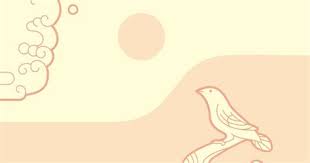 4. Utamana di tatar Sunda diajar penca silat téh 
     sok ngutamakeun kaéndahan nu disebut 
     kembang. 
Kembang = penca igel, penca ibing, seni penca.
5. Nu diajar penca silat téh, ku guruna sok  
    diajarkeun kumaha cara ngadalian émosi.
Ngadalian, kadali = nahan (menahan).
6. Urang Sunda upami mintonkeun penca sok  
    dibarengan ku wirahma.
Mintonkeun, pinton = témbong, némbongkeun.
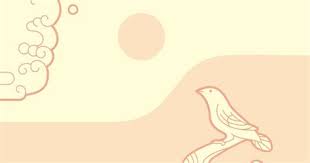 Wirahma = aturan lagu nu ngeunah kadéngéna, irama.
7. Nu pamungkas mun diajar penca téh keur 
    ngahindar tina sagala bahaya.
Pamungkas, pungkas = panungtung, tungtungna, ahirna.
8. Penca jadi alat dina ngabeungkeut rasa  
    duduluran sangkan guyub di Nusantara, lain keur  
    néangan satru kabuyutan.
Ngabeungkeut = ngahijikeun.
Guyub = akur, rukun, babarengan.
Satru kabuyut = musuh, lawan.
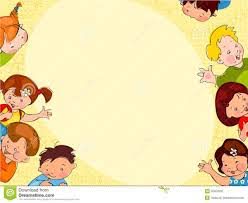 Sub Tema 2
Kecap Rajékan
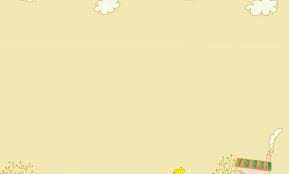 Kecap rajekan nyaéta kecap anu disebut dua kali boh engangna boh wangun dasarna, aya ogé anu sok ditambah rarangkén deui, boh rarangkén hareup, atawa rarangkén tukang.

Kecap Rajékan diantarana:
                  1. Kecap Rajekan Dwipurwa
                  2. Kecap rajékan dwimadya 
                  3. Kecap rajékan dwilingga / dwimurni 
                  4. Kecap rajekan dwiréka 
                  5. Kecap rajékan trilingga
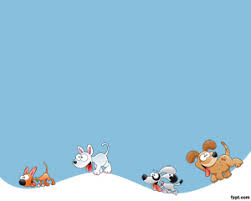 Kecap Rajekan Dwipurwa asalna tina dua kecap nyaéta "dwi" anu hartina "dua" jeung     "purwa" anu hartina "mimiti atawa awal".
  
contona: mobil jadi momobilan, 
                 motor jadi momotoran, 
                 tajong jadi tatajong, 
                 sépak jadi sésépak, 
                 teunggeul jadi teuteunggeul.
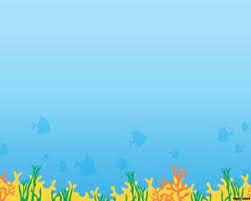 Kecap rajékan dwimadya asalna tina dua kecap nyaéta "dwi" anu hartina "dua" jeung "madya" anu hartina "tengah,” jadi kecap rajékan dwimadya nyaéta kecap anu dirajék engang tengahna.

Contona: sapeuting jadi sapeupeuting 
                     sapoé jadi sapopoé.
                     salembur jadi salelembur
                     sajalan jadi sajajalan
                     sabaraha jadi sababaraha
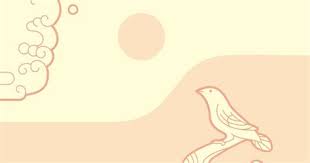 3. Kecap rajékan dwilingga atawa dwimurni nyaéta     
     kecap anu dirajék wangun dasarna bari teu 
     ngarobah sorana. 

Conto kecap rajekan dwimurni: 
           mobil- mobil
           jalma – jalma
           bapa – bapa
           ibu – ibu 
           buku - buku
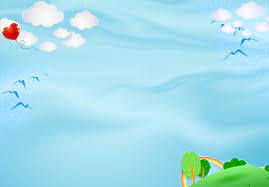 4. Kecap rajekan dwiréka nyaéta kecap anu 
    diréka – réka.

 Conto kecap rajékan dwiréka: 
             pulang-pelong, 
             luak-lieuk, 
             tual-toél, 
             bulak – balik
             curat - corét
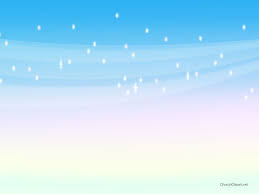 5. Kecap rajékan trilingga nyaéta kecap anu dirajék atawa disebut tilu kali wangun dasarna.
 
Contona: tang-ting-tung, 
                     dat-dit-dut,
                     trang-tréng-trong, 
                     bla – blig – blug, 
                     dar – dér – dor
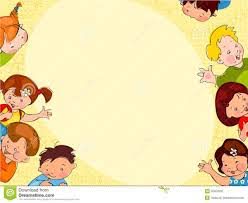 Haturnuhun
Tetep semangat 
Jaga keséhatan 
Gusti ngaberkahan urang sadaya